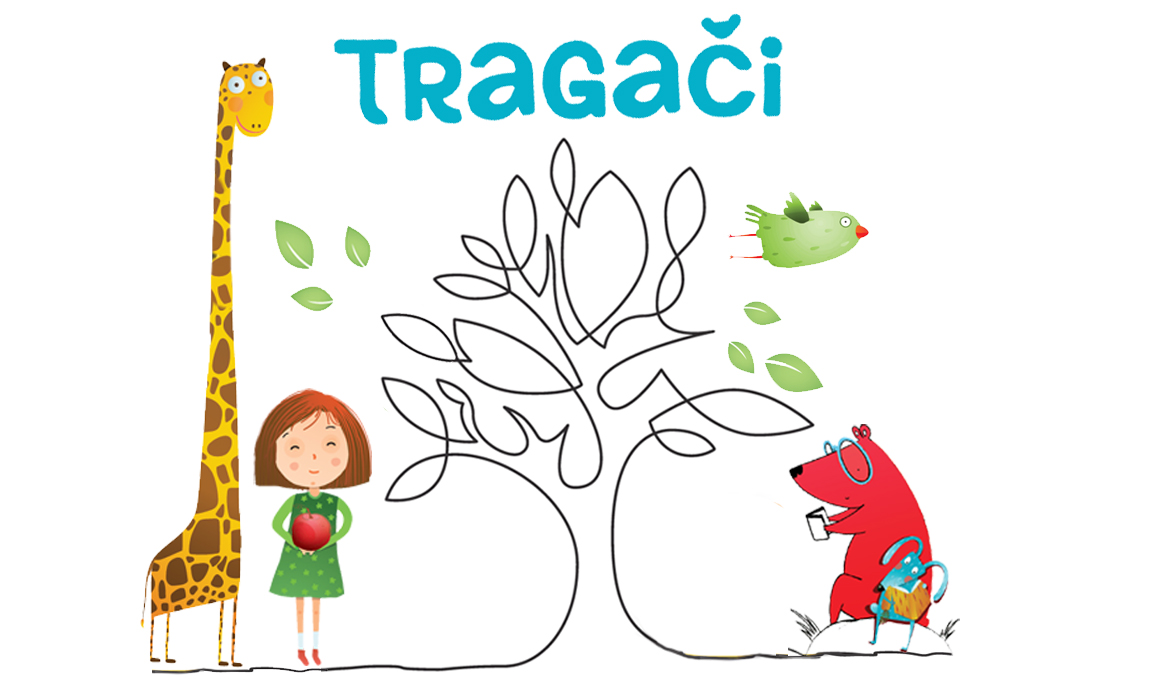 [Speaker Notes: Uvodni slide
Ispričajte nešto o sebi i dosadašnjem radnom iskustvu. 
Jeste li već sudjelovali u projektima razmjene znanja i iskustva s drugim učiteljima? 
Zašto smatrate da je suradnja među učiteljima važna?]
Glagoli – vježba
Ponovimo
https://youtu.be/7R4uJg5Mh3w
Zadatci
1. Prepiši glagole u bilježnicu:
MIŠ, SIJEVA, SUSJED, PLIVAMO, PJEVAŠ, DRHTI, STOL, SJEDITI
2. Izbaci uljeza i objasni:
- misli, leži, jede, oblak, zove
- piše, pere, leži, kuha, skače
- grmi, kiši, kleči, sijeva, sija
3. Prepiši rečenice i podcrtaj glagole plavom, a imenice crvenom bojom.

Djevojčica trči po parku. 
Idem u treći razred. 
Sunce obasjava potok dok voda žubori.
Zimi pada snijeg.
Josipa i Marija će putovati u Zagreb. 
Marko i Ante se utrkuju.
Lovre leži na travi i sluša glazbu.
4. Od zadanih imenica načini glagol.
spavač - __________
grmljavina - __________
pjevačica - ___________
mislilac - ____________
5. Od zadanih glagola načini imenice.
kiši - ________
radi - ________
kopa - ________
voziti - _______
Osmislile: Josipa Masnić i Kristina Knežević, OŠ Bartula Kašića, Zadar